Министерство просвещения и воспитания Ульяновской области
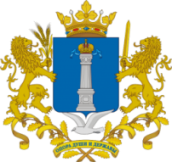 Об организации контроля за соблюдением
санитарно-эпидемиологических правили выполнением мероприятий, направленныхна профилактику и недопущение распространения вирусных инфекций в образовательных организациях Ульяновской области
Докладчик:                       
Директор департамента по надзору и контролю в сфере образования Министерства просвещенияи воспитания Ульяновской области 
О.М.Касимова
Ульяновск
26 ноября 2020 г.
Министерство просвещения и воспитания Ульяновской области
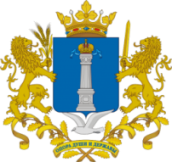 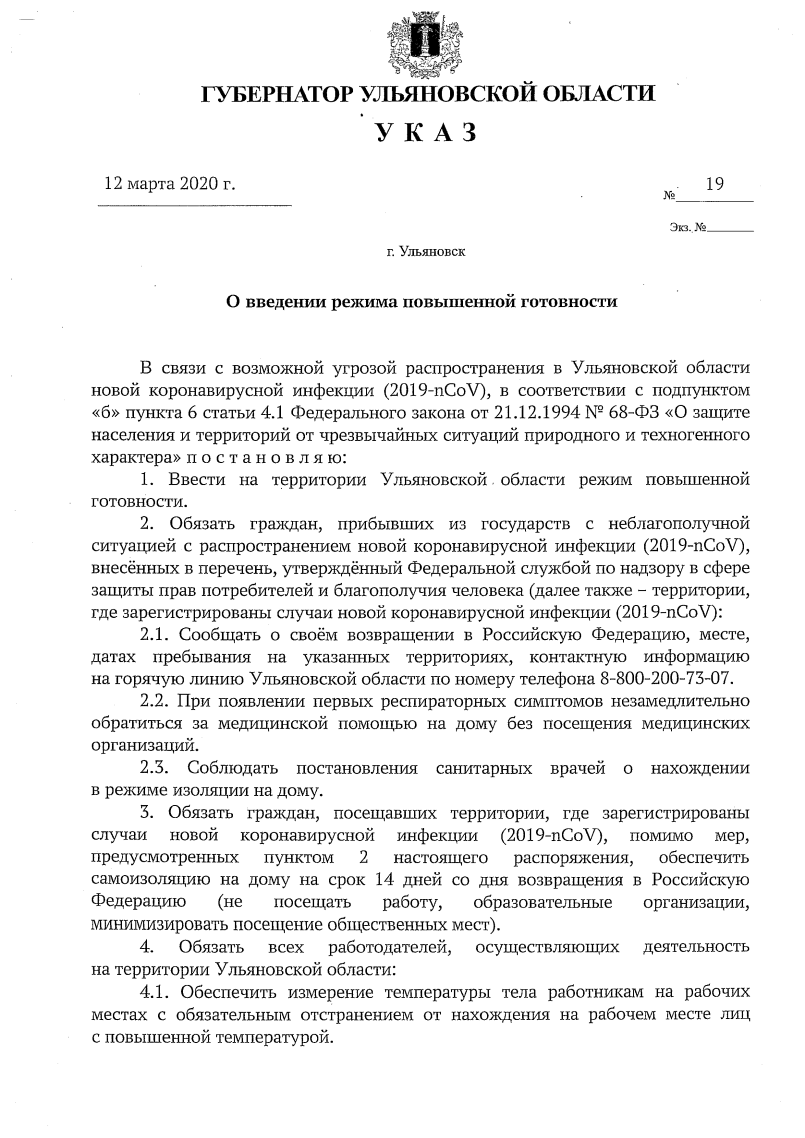 Указ Губернатора Ульяновской областиот 12.03.2020 № 19«О введении режима повышенной готовности и установлении обязательных для исполнения гражданами и организациями правил поведения при введении режима повышенной готовности»
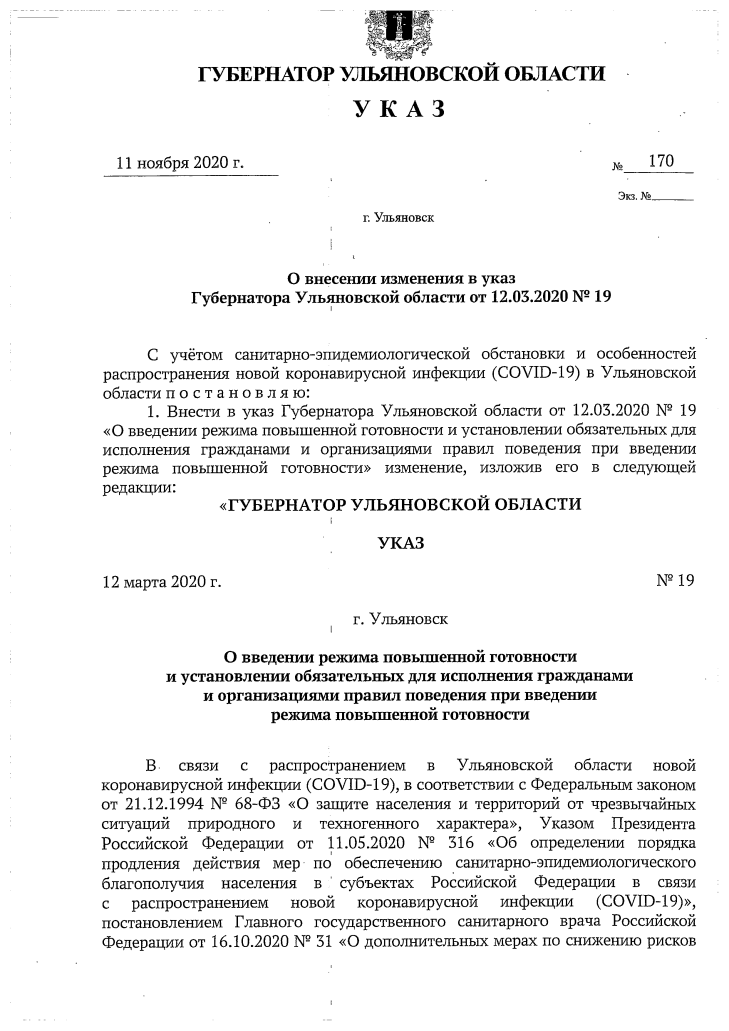 Министерство просвещения и воспитания Ульяновской области
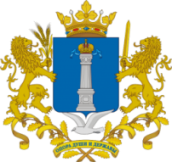 Организация контроля
В мае-августе проведено 
168 контрольных мероприятий во всех муниципальных образованиях
Министерство просвещения и воспитания Ульяновской области
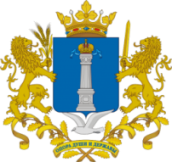 Распоряжение Губернатора Ульяновской области
от 22.04.2020 № 356-р «О мерах
по соблюдению повышенной готовности на территории Ульяновской области»
(в редакции распоряжения от 08.10.2020 № 1163-р)
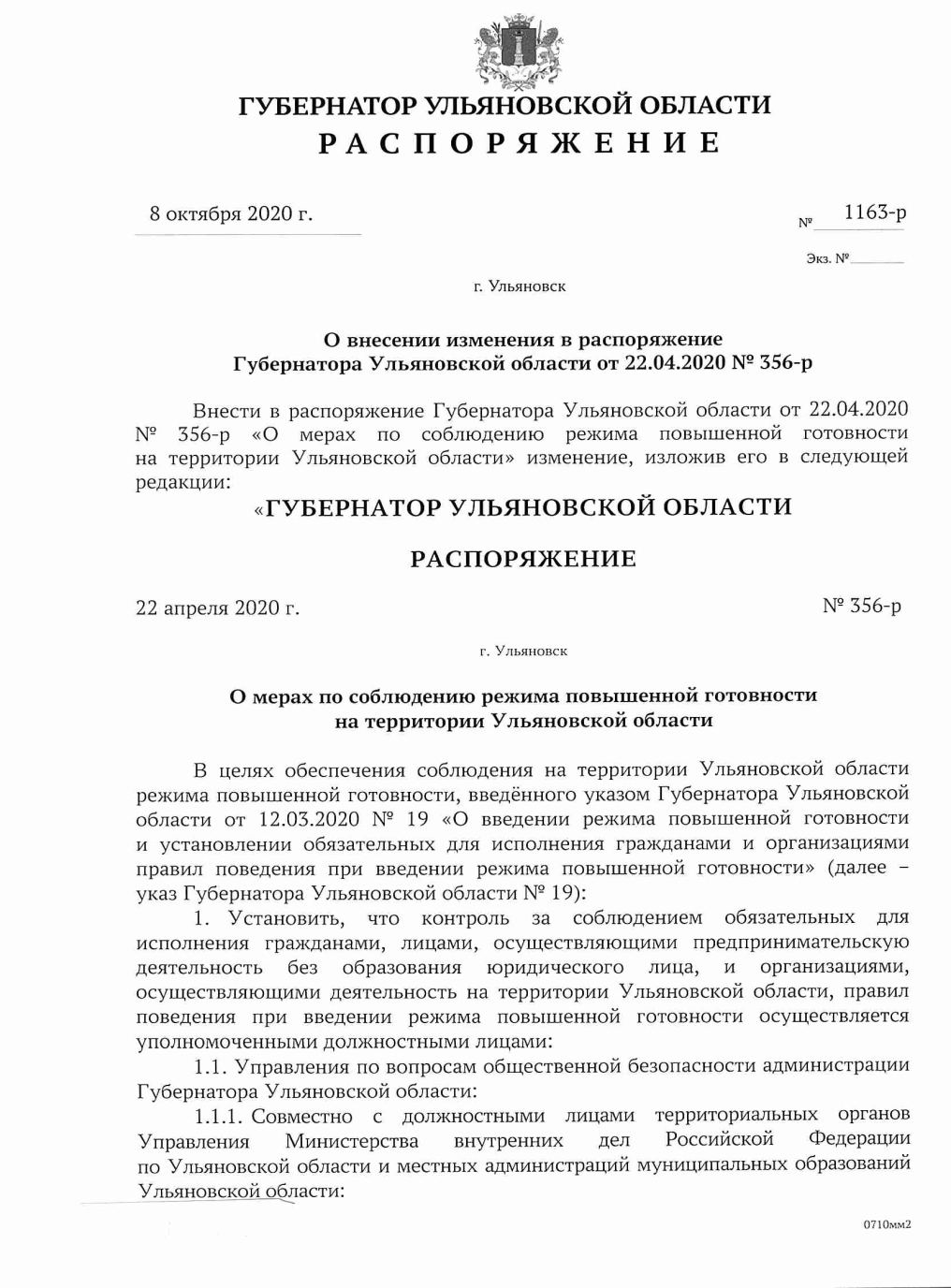 Министерство просвещения и воспитания Ульяновской области
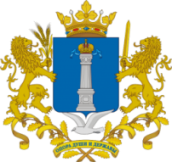 Организация контроля
С 5 октября по 27 ноября 2020 года проверено 93 образовательных организаций в 13 муниципальных образованиях
Министерство просвещения и воспитания Ульяновской области
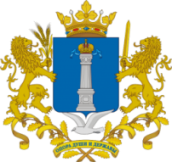 Что контролируется?
1
организация ежедневных «утренних фильтров» при входе
в здание, соблюдение масочного режима
режим работы, а именно, закрепление за каждым классом учебного кабинета, расписание, 
графики посещения столовой
2
3
занятия в малых группах в учреждениях дополнительного образования
проведение противоэпидемических мероприятий ежедневная и генеральная уборка, проветривание помещений, обеззараживание воздуха, наличие мыла, антисептиков, одноразовых полотенец
4
5
организация разъяснительных мероприятий с обучающимися и их родителями
Министерство просвещения и воспитания Ульяновской области
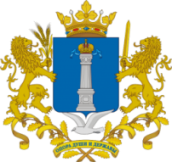 Типичные недостатки при организации образовательной деятельности в условиях распространения новой коронавирусной инфекции (COVID-19)
1
Отсутствие достаточного количества рециркуляторов для обеззараживания воздуха
Не обеспечивается постоянное наличие в туалетных комнатах и столовых достаточного количества одноразовых полотенец, туалетной бумаги и антисептических средств для обработки рук
2
3
Отсутствие в достаточном количестве средств индивидуальной защиты органов дыхания для педагогических работников и обучающихся
4
Ненадлежащее ведение документации
5
Отсутствие системной работы по контролю за осуществлением образовательной деятельности в условиях распространения COVID-19
6
Неэффективность или отсутствие разъяснительной работы по профилактике новой коронавирусной инфекции (COVID-19)
7
Отсутствие гигиенической культуры среди педагогических работников, сотрудников и, как следствие, обучающихся и воспитанников
Министерство просвещения и воспитания Ульяновской области
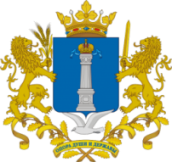 Невыполнение правил поведения    при чрезвычайной ситуации или угрозе ее возникновения влечет предупреждение или наложение административного штрафа: 

на граждан – 
от 1 тысячи до 30 тысяч рублей; 

на должностных лиц – 
от 10 тысяч до 50 тысяч рублей; 

на лиц, осуществляющих предпринимательскую деятельность без образования юридического лица, 
от 30 тысяч до 50 тысяч рублей; 

на юридических лиц – 
от 100 тысяч до 300 тысяч рублей
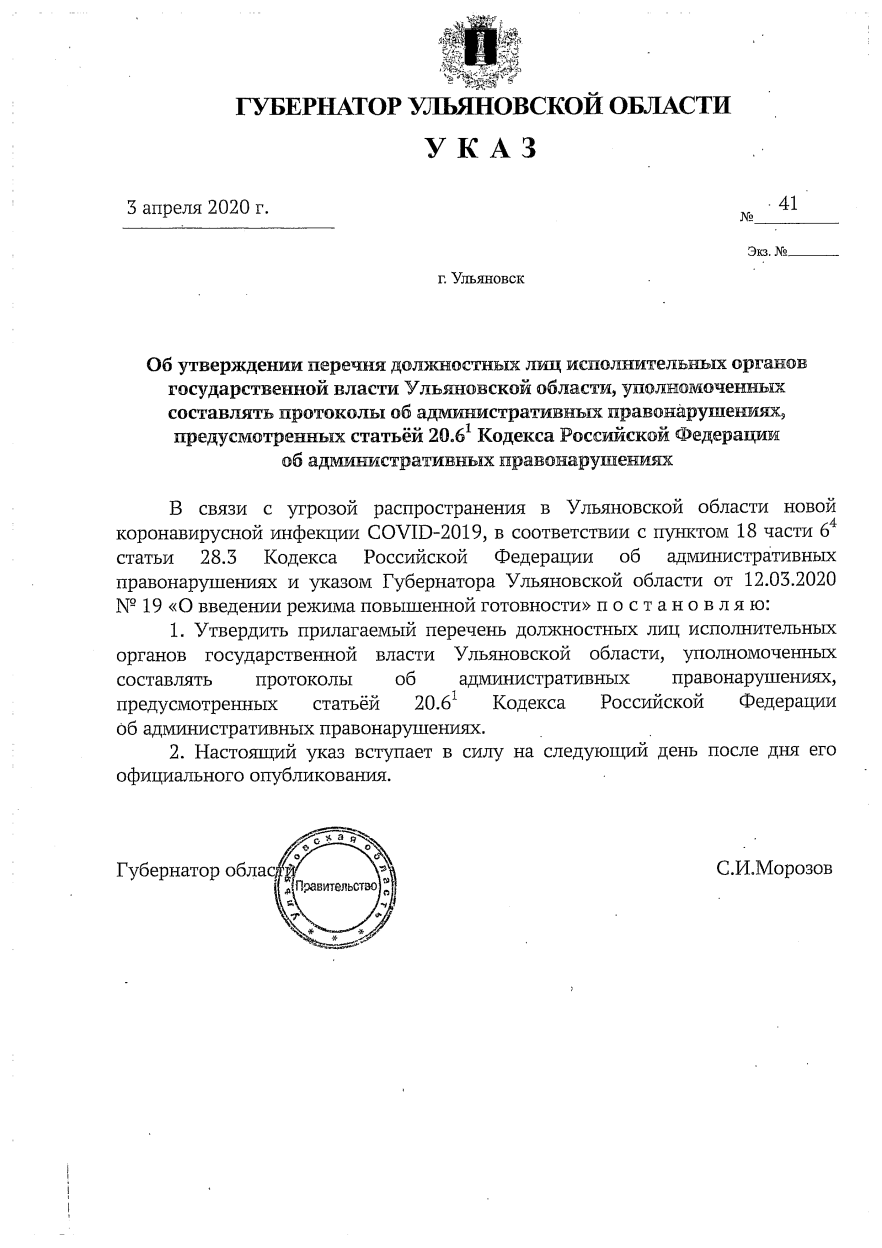 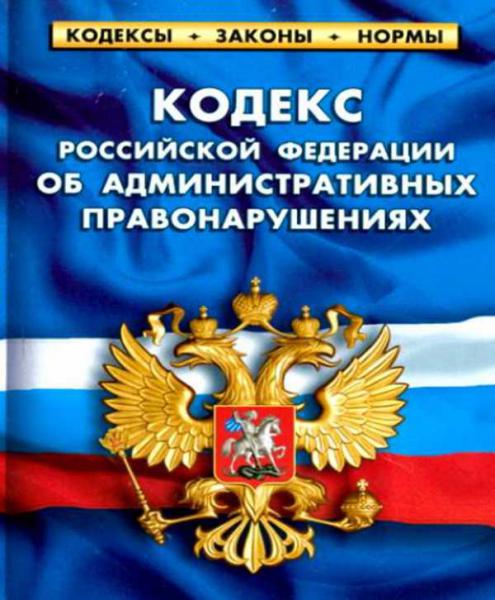 Статья 20.6.1. Невыполнение правил поведения при чрезвычайной ситуации или угрозе ее возникновения
Министерство просвещения и воспитания Ульяновской области
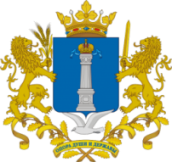 Оценка соблюдения обязательных для исполнения правил поведения при введении режима повышенной готовности
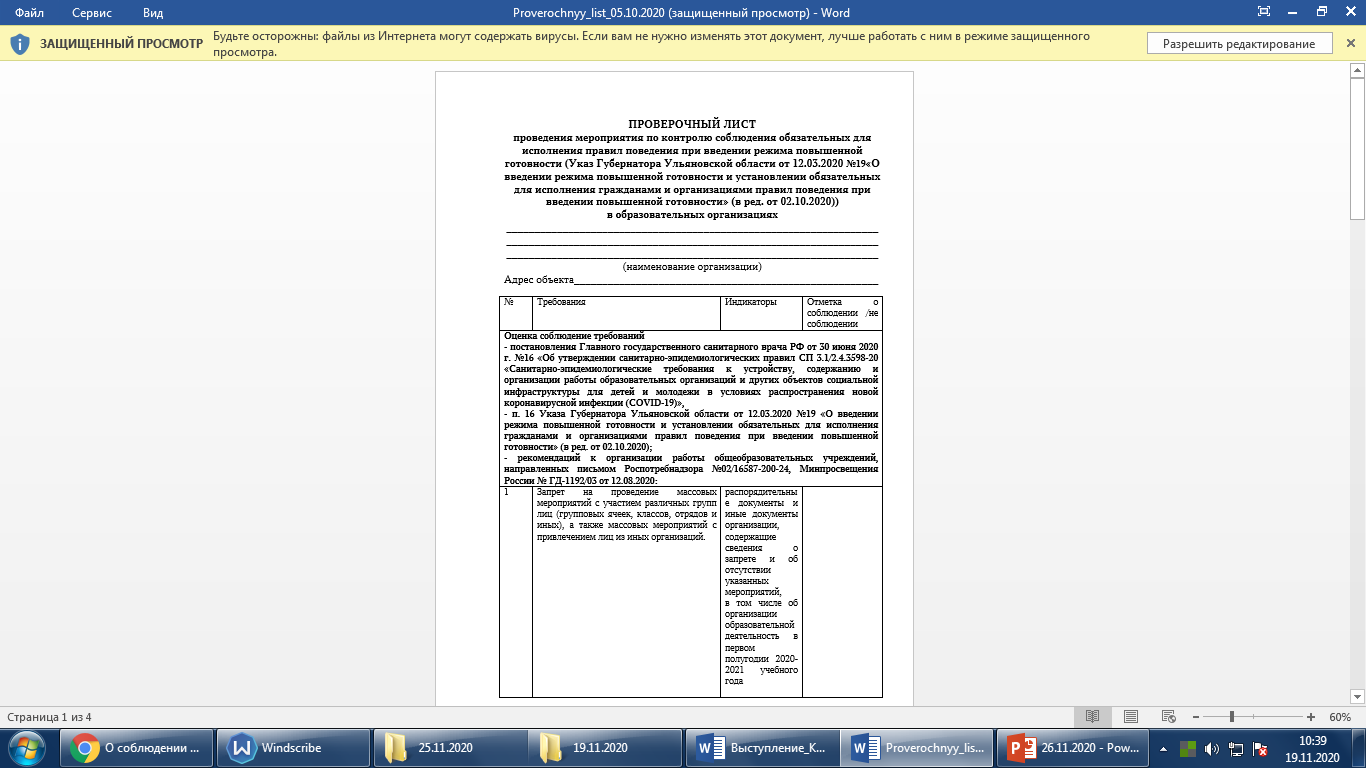 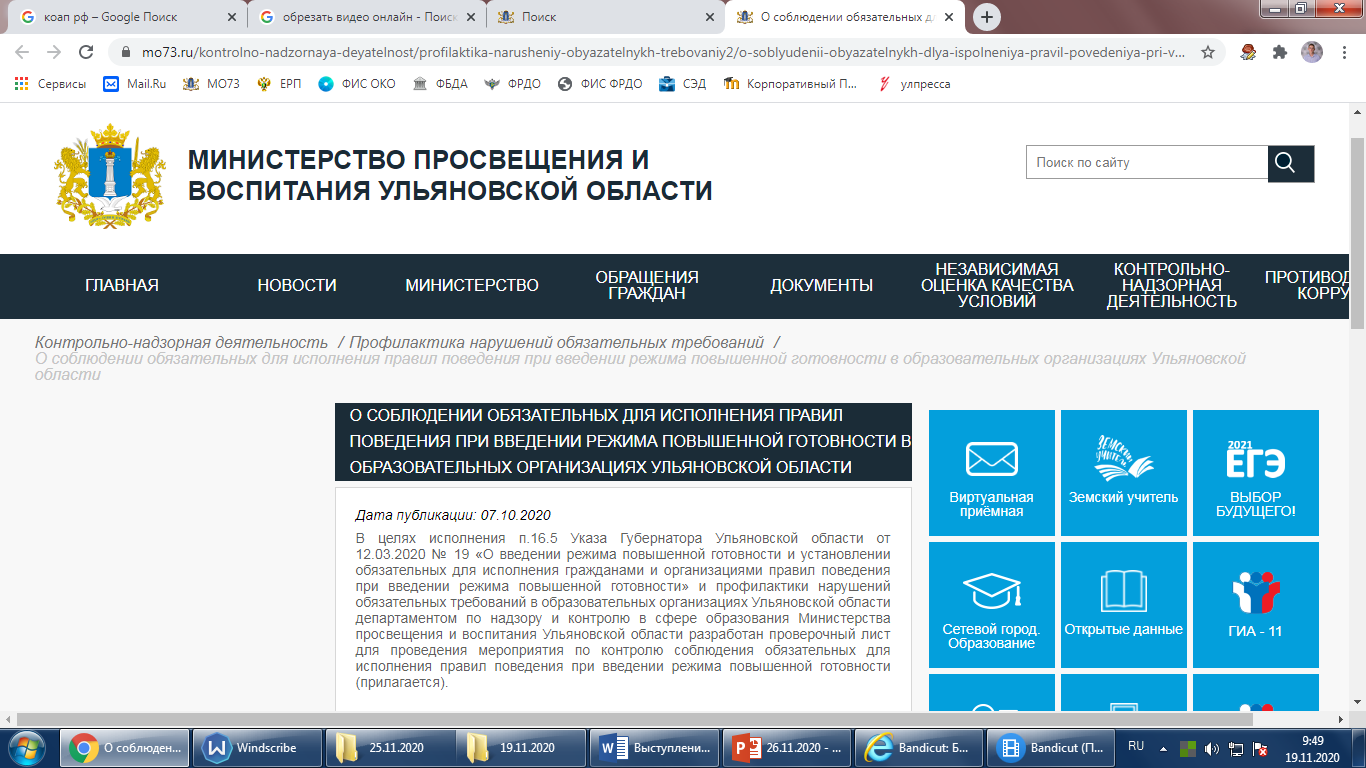 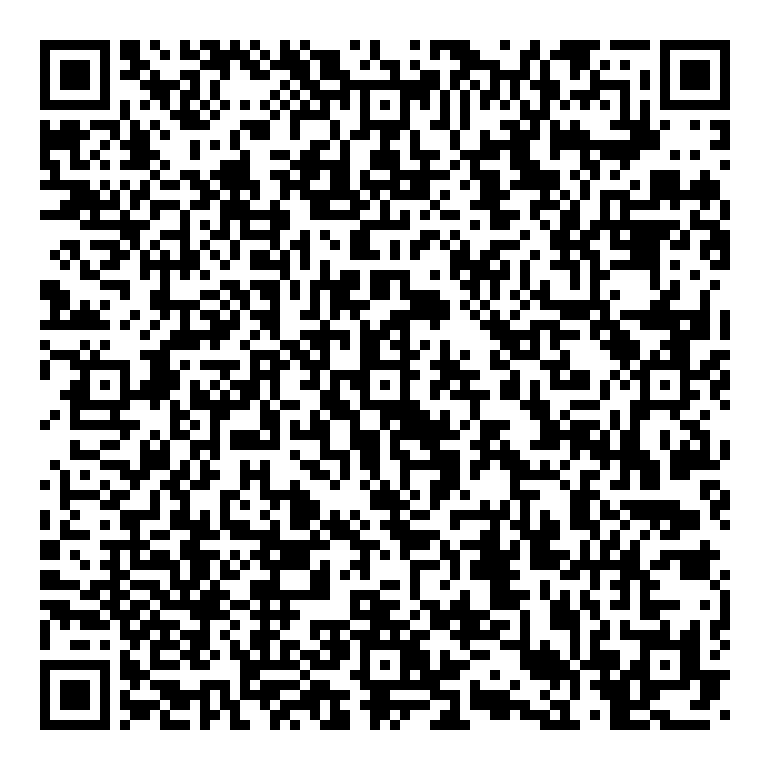 https://www.mo73.ru/
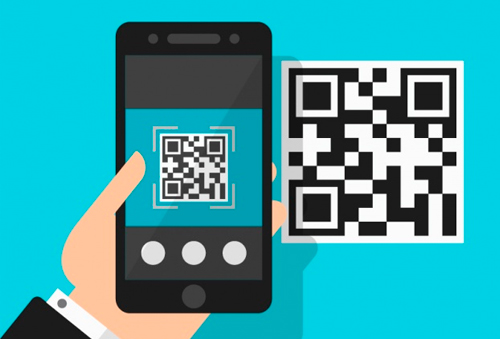 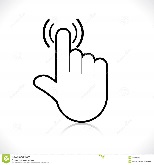 Контрольно-надзорная деятельность
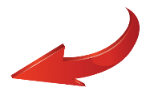 Профилактика нарушений обязательных требований
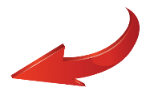 О соблюдении обязательных для исполнения правил поведения при введении режима повышенной готовности в образовательных организациях Ульяновской области
Министерство просвещения и воспитания Ульяновской области
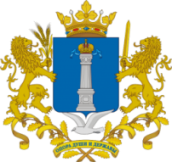 Спасибо за внимание
О результатах контроля за проведением ГИА